Бизнес-моделирование
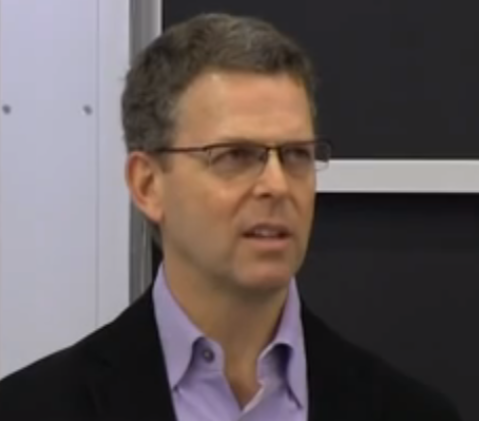 Michael Skokвенчурный инвестор 
основатель Startup Secrets
Майкл Скок: «Число бизнес-моделей бесконечно! Задача предпринимателя придумать не только инновационную технологию, но и инновационную бизнес-модель»
Цепочка добавленной стоимости – основа построения бизнес-модели
Долгосрочное благосостояние организации основано на том, что каждый человек или организация в цепочке добавленной стоимости мотивированы через 
финансовый доход, социальное воздействие, личное удовлетворение
Поставщики
Где брать материалы для производства?
Сколько вы можете платить за материалы?
Насколько предлагаемая вами цена является справедливой?
Производство
Производите ли вы сами продукт или отдаете на аутсорсинг?

Если производите сами, то: 
Как организовано производство?
На каких площадях?
На каком оборудовании? 
Каким персоналом? 

Если отдаете на аутсорсинг, то:
Какие требования к компании – производителю?
Стоимость закупки у производителя?
Является ли процесс производства прибыльным для производителя?
Логистика
Каким образом продукт поступает к потребителю?

Если перевозите сами, то:
Каким видом транспорта? 
Где берете транспорт? Покупка? Лизинг? Аренда?
Какие требуются таможенные процедуры? Как планируете организовать их прохождение?

Если заказываете у компании – перевозчика, то: 
Требования к компании?
Объемы перевозок? 
Условия договора? Насколько эти условия интересны перевозчику?
Продажи
Как продавать товар?
Прямые продажи 
Интернет-магазины
Супермаркеты
Агенты
Оптовики

Какая разница между ценой, по
которой вы продаете товары им, и
ценой, по которой они могут продать товар потребителю?

Размер маржи по данному продукту по сравнению с другими продуктами?
При выборе каналов продаж важно знать параметры канала:
Средняя конверсия по рынку 
Средняя конверсия по каналу 
Стоимость привлечения 1 клиента
Конверсия = число покупателей / число посетивших сайт *100
Воронка продаж
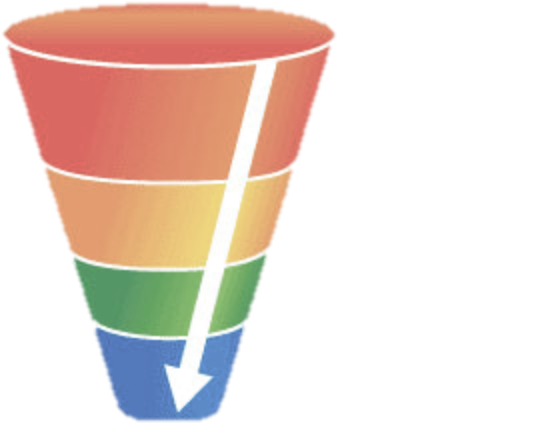 внимание
интерес
желание
Какая стоимость привлечения клиента?
Какая стоимость удержания клиента?
действие
Конверсия в Интернете – 1%
Клиенты: покупатели, благополучатели
Какие отношения с каждым из сегментов?
Этого ли они ожидают? Все ли их устраивает?
Во сколько обходится удовлетворенность клиентов?
Насколько Вам дорог клиент?
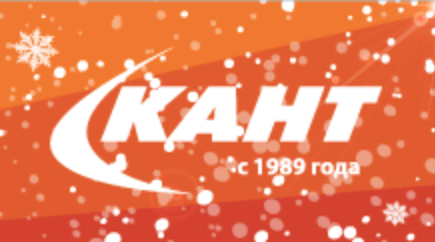 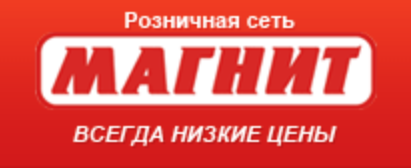 4 уровня консультантов
Больше 15 экзаменов
Мастера спорта
Сергей Галицкий: «Пусть лучше полы будут грязные, но будут продукты»
Партнерская сеть
Название компании
Название компании
Что получают?
Что получают?
Что дают?
Что дают?
Что дают?
Что дают?
Что получают?
Что получают?
Что получают?
Что дают?
Название компании
Название компании
Название компании